0+
За книгой – в Интернет!(Веб-обзор электронных библиотек)
«Электронные библиотеки необходимы огромному количеству людей. За ними – будущее!»
Национальная детская электроннаябиблиотека
http://arch.rgdb.ru/xmlui/
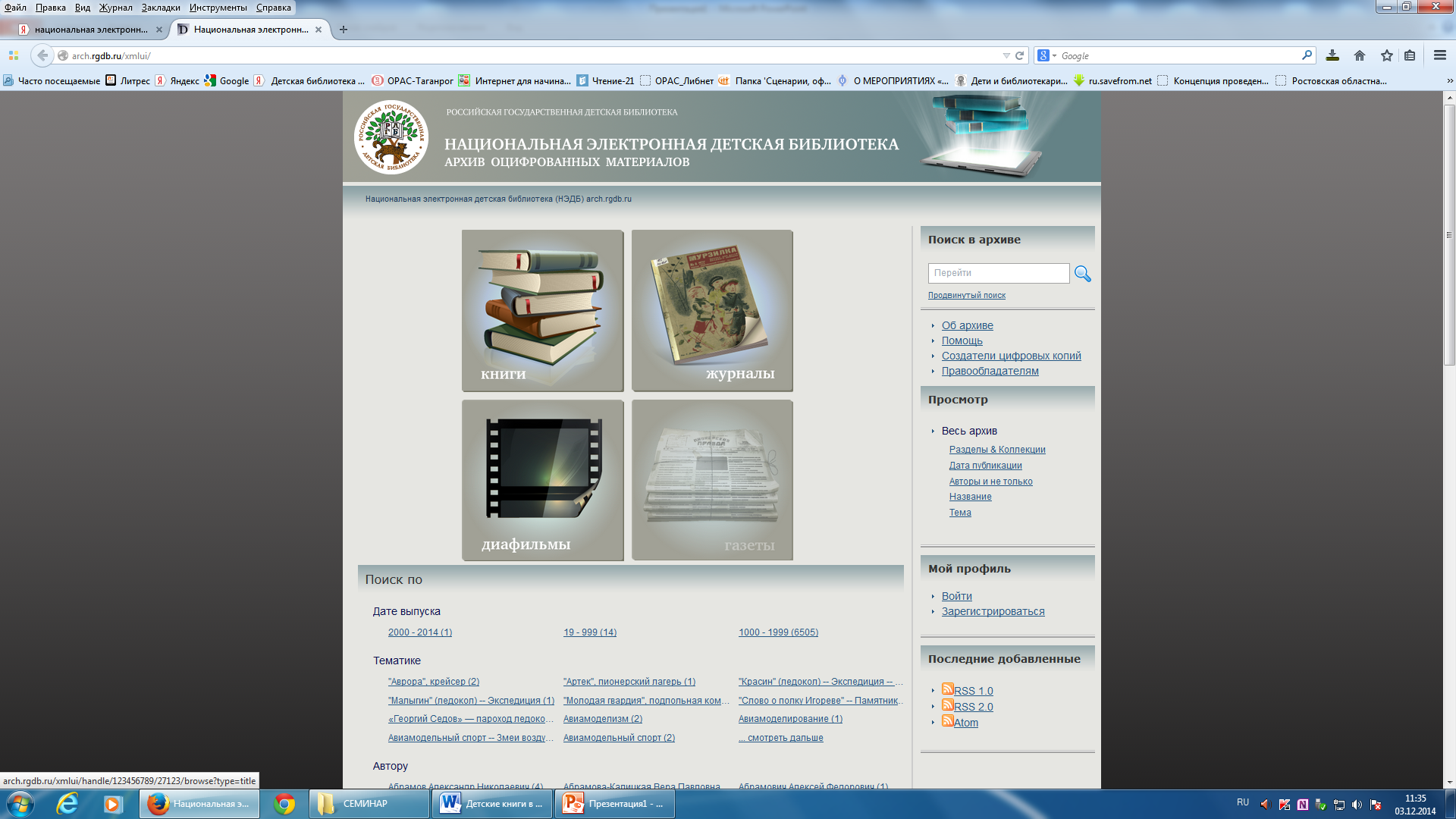 Детская электронная библиотека для детей и их родителей
http://www.deti-book.info/
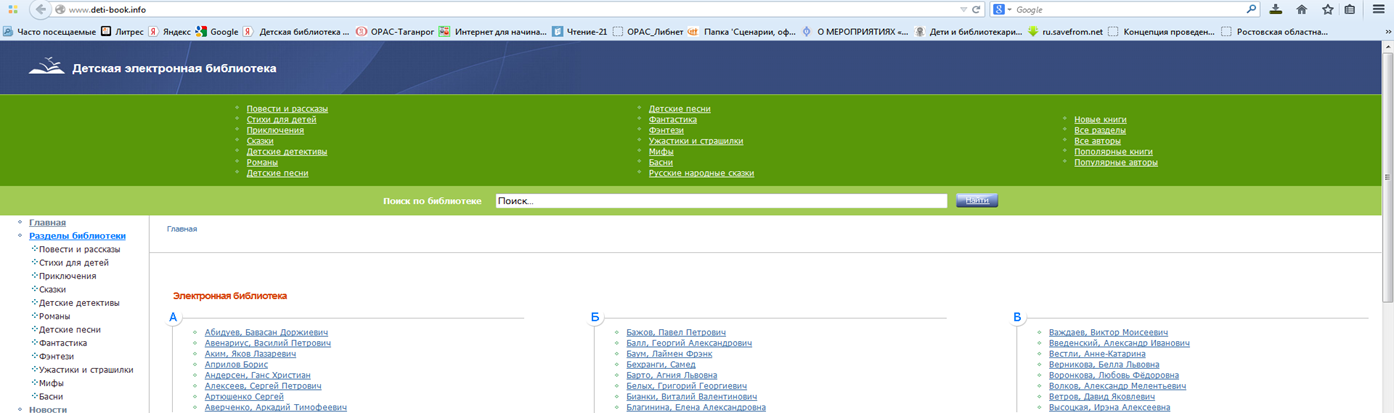 «Библиотека Максима Мошкова» (www.lib.ru)
Здесь можно найти современную прозу, поэзию, фантастику, произведения для детей, старинную литературу и классику. Все книги в "Библиотеке Максима Мошкова" (которая, кстати, является старейшей интернет-библиотекой в РФ), можно прочесть и сохранить на компьютере совершенно бесплатно.
Русская виртуальная библиотека
http://rvb.ru/ 
(РВБ) — бесплатный научно-образовательный интернет - ресурс, рассчитанный на школьников, студентов, преподавателей и исследователей русской литературы. РВБ публикует произведения русской классики по авторитетным академическим изданиям с учетом школьной и вузовской программы.
Большая бесплатная библиотекаhttp://tululu.org/l17/
 



В каталогах библиотеки представлено огромное количество книг различных жанров. В «Большой бесплатной библиотеке» вы можете скачать книги бесплатно и без регистрации, в форматах txt, jar и zip, а так же читать книги онлайн, бесплатно и в удобное для вас время.
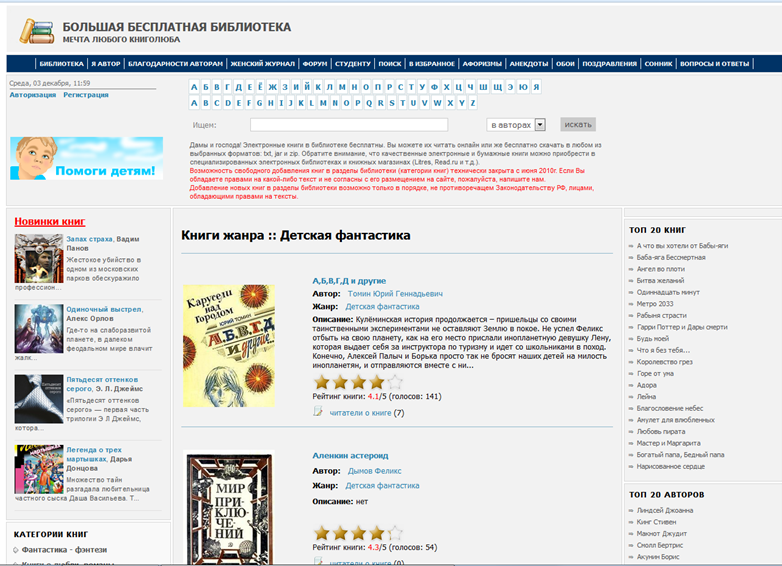 Электронная универсальная библиотека
http://bookz.ru/

Библиотека содержит более сорока тысяч произведений почти 11000 авторов. Тексты разделены на более чем 50 жанров. Поиск можно осуществлять как по названию, так и по автору.
Фундаментальная электронная библиотека русской литературы и фольклора
http://feb-web.ru/
Это - авторитетный ресурс - достаточно сказать, что он создается Институтом мировой литературы им. А.М. Горького Российской Академии Наук.  Здесь представлены академические электронные издания произведений русской классической литературы, научные монографии и литературоведческие издания, посвященные отдельным писателям, произведениям, литературным жанрам.
Литературный Сетевой Ресурс
http://www.litportal.ru
Обширная и добротная библиотека широкого профиля, от деловых книг до юмора, поэзии и религиоведения. В библиотеке более 19000 книг разных авторов.
Имеются ссылки на аналогичные полезные ресурсы, такие как Стихи.ру  и Проза.ру.
http://www.libok.net/
Фонд - 80 тысяч электронных книг, написанных 15 тысячами авторов. Часть книг  (10%), по которым действуют имущественные авторские права, выложены в виде отрывков, которые завершаются ссылками на партнерские сайты, продающие эти произведения.
Электронная библиотека художественной
литературы  http://www.e-kniga.ru





В состав электронной библиотеки вошли произведения отечественной и зарубежной художественной литературы, изучаемой по программе средней школы.
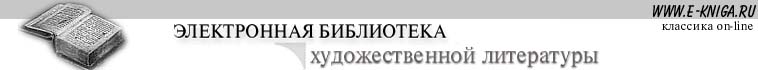 Классика.руhttp://www.klassika.ru

На сайте представлена классическая русская литература - проза, поэзия, биографии писателей.
Публичная электронная библиотека Евгения 
Пескина http://www.online.ru/sp/eel/russian/
Библиотека является частным литературным собранием, в котором хранятся тексты произведений, находящиеся в общественном достоянии. Существует с 1992 года.
"Русская фантастика" www.rusf.ru .
Сайт представляет русскую фантастическую прозу в развитии на протяжении двух веков.
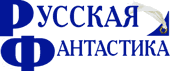 Библиотека детских журналов
http://detmagazin.ucoz.ru/



На сайте этой библиотеки собрана информация о детских журналах, выпускаемых в России.
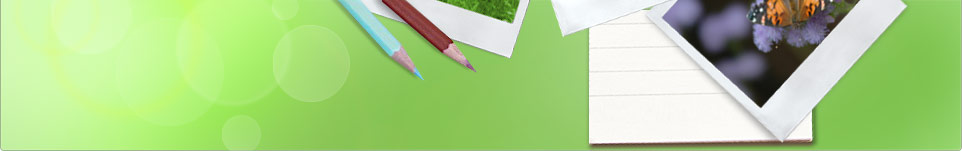 БИБЛИОТЕКА ДЕТСКИХ ЖУРНАЛОВ
СПАСИБО ЗА ВНИМАНИЕ!

Подготовила О.И. Гордиенко, зав. Отделом
«Электронный зал» ЦГДБ 
имени М. Горького